Core Methods in Educational Data Mining
HUDK4050Fall 2015
Assignment B4
Will now be due Thursday, October 15

Sorry for delays and technical difficulties
Performance Factors Analysis
What are the important differences in assumptions between PFA and BKT?

What does PFA offer that BKT doesn’t?

What does BKT offer that PFA doesn’t?
What do each of these parameters mean?
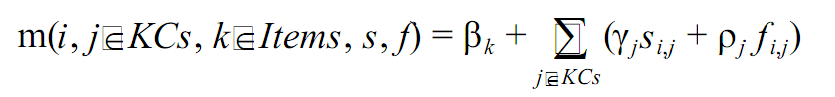 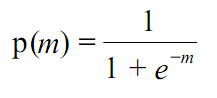 Let’s build PFA
Let’s look at what happens when we change g & r
Any questions?
Can PFA
Have degenerate models? (How?)
What do each of these mean?
When might you legitimately get them?

r < 0

g < r

g < 0
How Does PFA
Represent learning? 

As opposed to just better predicted performance because you’ve gotten it right
How Does PFA
Represent learning? 

As opposed to just better predicted performance because you’ve gotten it right

Is it r ?
Is it average of r and g?
Let’s play with b values in the spreadsheet
Any questions?
b Parameters
Pavlik proposes three different b Parameters
Item
Item-Type
Skill

Result in different number of parameters
And greater or lesser potential concern about over-fitting

What are the circumstances where you might want item versus skill?
Other questions, comments, concerns about PFA?
Other pent-up questions
Next Class
Thursday, October 15: Advanced BKT
1pm-2:40pmReadings
Baker, R.S. (2015) Big Data and Education. Ch. 4, V5.
Beck, J.E., Chang, K-m., Mostow, J., Corbett, A. (2008) Does Help Help? Introducing the Bayesian Evaluation and Assessment Methodology. Proceedings of the International Conference on Intelligent Tutoring Systems. 
San Pedro, M.O.C., Baker, R., Rodrigo, M.M. (2011) Detecting Carelessness through Contextual Estimation of Slip Probabilities among Students Using an Intelligent Tutor for Mathematics. Proceedings of 15th International Conference on Artificial Intelligence in Education, 304-311.

Assignment B4 due
The End